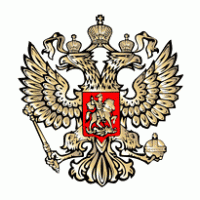 МИНЭКОНОМРАЗВИТИЯ РОССИИ
О переводе в электронный вид                             государственных и муниципальных услуг органов исполнительной власти и органов местного самоуправления                 субъектов Российской Федерации
(по состоянию на ноябрь 2012 года)
Малков Павел Викторович
Заместитель Директора департамента государственного
регулирования в экономике Минэкономразвития России
Объекты и цель мониторинга
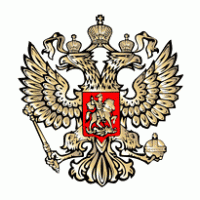 МИНЭКОНОМРАЗВИТИЯ РОССИИ
Объект: услуги, опубликованные на Едином портале (www.gosuslugi.ru)
Цель: оценка качества перевода услуг в электронный вид
Период мониторинга: ноябрь 2012
Всего исследовано:
3515 услуг, предоставляемых  1460 органами исполнительной власти и органами местного самоуправления 82* субъектов Российской Федерации
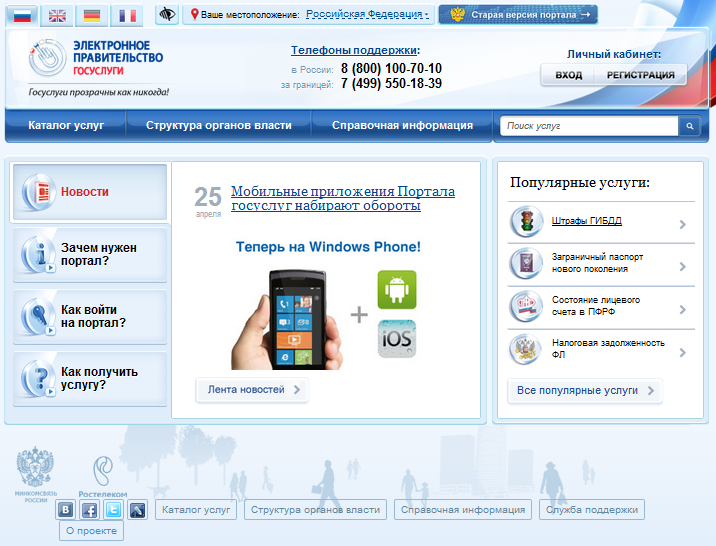 * Услуги Республики Ингушетия не опубликованы на Едином портале
2
Правовые основы перевода государственных и муниципальных услуг в электронный вид
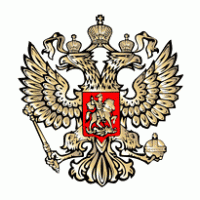 МИНЭКОНОМРАЗВИТИЯ РОССИИ
Распоряжение Правительства РФ от 17.12.09 № 1993-р
Определен перечень 58 приоритетных региональных и муниципальных услуг
Определено содержание этапов перевода услуг в электронный вид и сроки реализации этапов
Определены услуги и сроки перевода, по которым федеральные полномочия переданы регионам
Федеральный закон «Об организации предоставления государственных и муниципальных услуг» от 27.07.10 № 210-ФЗ
Закреплена возможность получения услуги в электронном виде
Постановление Правительства РФ «О федеральных государственных информационных системах, обеспечивающих предоставление в электронной форме государственных и муниципальных услуг (осуществление функций)» от 24.10.11 г. № 861
Утратило силу Постановление Правительства РФ от 15 .06.2009  N 478 
Утвержден перечень сведений о государственной (муниципальной) услуге, подлежащих размещению в Федеральном реестре и на Едином портале
Минэкономразвития России: мониторинг и анализа сведений об  опубликованных услугах (функциях)
Распоряжение Правительства РФ «О внесении изменений в распоряжения Правительства Российской Федерации» от 28.12.2011 № 2415-р
Минэкономразвития  России: мониторинг выполнения распоряжения
Указ Президента РФ от 7.05.12 № 601 «Об основных направлениях совершенствования системы государственного управления»
Доля граждан, использующих механизм получения государственных и муниципальных услуг в электронной форме, к 2018 году  должна составить не менее 70 процентов
3
Результаты мониторинга качества региональных услуг
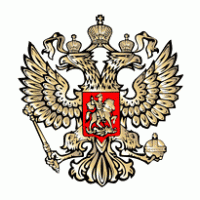 МИНЭКОНОМРАЗВИТИЯ РОССИИ
* Приоритетные услуги согласно распоряжению Правительства Российской Федерации от 17 декабря 2009 года №1993-р
** Первоочередные услуги согласно распоряжению Правительства Российской Федерации от 17 декабря 2009 года №1993-р в рамках переданных полномочий, предоставляемых органами исполнительной власти субъектов Российской Федерации и органами местного самоуправления — на III-IV этапы.
4
Планы по переводу региональных услуг в электронный вид
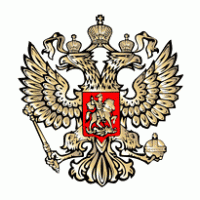 МИНЭКОНОМРАЗВИТИЯ РОССИИ
Распоряжение Правительства РФ «О внесении изменений в распоряжения Правительства Российской Федерации» от 28 декабря 2011 г. №2415-р
Региональным органам исполнительной власти и органам местного самоуправления:
до 25 февраля 2012 г. утвердить планы перевода предоставления в электронном  виде   государственных услуг (функций), не включенных в план перехода, утвержденный распоряжением  Правительства Российской Федерации от 17 октября 2009 г. N 1555-р,
до 1  марта  2012 г. - завершить  размещение  информации  об   услуге (функции) на Едином портале (I этап);
до 1 июля 2012 г. - завершить   размещение   форм  заявлений  и  иных документов, необходимых для получения государственной услуги (функции), и обеспечение доступа к ним для копирования и заполнения в электронном виде (II этап);
до 1 января 2013 г. - обеспечить возможность представлять    документы в электронном   виде   с   использованием Единого портала (III этап);
до  1  июля  2013 г. -  обеспечить  возможность  для    заявителей осуществлять  в  электронном  виде   мониторинг   хода     предоставления государственной услуги или исполнения государственной функции (IV этап);
до 1 января 2014 г. - обеспечить возможность получения   результатов предоставления государственных услуг и исполнения государственных функций в электронном виде (V этап).
Распоряжение №2415-р
Планы перевода
I этап
II этап
III этап
28.12.2011
25.02.2011
01.03.2012
01.01.2013
01.07.2012
5
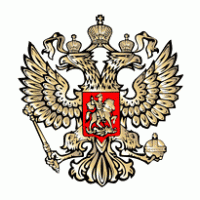 МИНЭКОНОМРАЗВИТИЯ РОССИИ
Сроки перевода услуг в электронный вид переноситься не будут
 Итоги мониторинга будут представлены в Правительство Российской Федерации для рассмотрения на Правительственной комиссии по внедрению информационных технологий в деятельность государственных органов и органов местного самоуправления
Контактные данные:
 По вопросам перевода услуг в электронный вид: MalkovPV@economy.gov.ru
По методическим вопросам перевода услуг в электронный вид:      support@e-centr.ru 
Методика и результаты мониторинга будут размещены на сайте Минэкономразвития в разделе «Электронное правительство»http://www.economy.gov.ru
6